Методические требования к уроку.
Анализ типов и структуры уроков в соответствии  с классификацией по основной дидактической задаче
Выступление: учитель химии и биологии Максимова Ирина Анатольевна МБОУ «Излучинская ОСШУИОП №1»
«Настоящий урок начинается не со звонка, а задолго до него».
Дидактические требования к современному уроку - четкое формулирование образовательных задач в целом и его составных элементов, их связь с развивающими и воспитательными задачами.
Структура учебного занятия – логическое взаиморасположение и связь элементов, обеспечивающих целостность урока.
Типология уроков по признаку дидактической цели выглядит следующим образом:
Урок усвоения новых знаний;(открытия новых знаний)
Урок комплексного применения знаний и умений (урок закрепления);
Урок актуализации знаний и умений (урок повторения);
Урок систематизации и обобщения знаний и умений;
Урок контроля знаний и умений;
Урок коррекции знаний, умений и навыков;
Комбинированный урок.
1.Структура урока усвоения новых знаний(ОТКРЫТИЯ НОВЫХ ЗНАНИЙ)
1) Организационный этап.
2) Постановка цели и задач урока. Мотивация учебной деятельности обучающихся.
3) Актуализация знаний.
4) Первичное усвоение новых знаний.
5) Первичная проверка понимания.
6) Первичное закрепление.
7) Информация о домашнем задании, инструктаж по его выполнению.
8) Рефлексия (подведение итогов занятия).
2.Структура урока комплексного применения знаний и умений (урок закрепления)
1) Организационный этап.
2) Проверка домашнего задания, воспроизведение и коррекция опорных знаний обучающихся. Актуализация знаний.
3) Постановка цели и задач урока. Мотивация учебной деятельности обучающихся.
4) Первичное закрепление:
 -     в знакомой ситуации (типовые)
 -     в изменённой ситуации (конструктивные).
5) Творческое применение и добывание знаний в новой ситуации (проблемные задания).
6) Информация о домашнем задании, инструктаж по его выполнению.
7) Рефлексия (подведение итогов занятия).
3. Структура урока актуализации знаний и умений (урок повторения)
1) Организационный этап.
2) Проверка домашнего задания, воспроизведение и коррекция знаний, навыков и умений обучающихся, необходимых для творческого решения поставленных задач.
3) Постановка цели и задач урока. Мотивация учебной деятельности обучающихся.
4) Актуализация знаний.
 с целью подготовки к контрольному уроку;
 с целью подготовки к изучению новой темы.
5) Применение знаний и умений в новой ситуации.
6) Обобщение и систематизация знаний.
7) Контроль усвоения, обсуждение допущенных ошибок и их коррекция.
8) Информация о домашнем задании, инструктаж по его выполнению.
9) Рефлексия (подведение итогов занятия).
4. Структура урока систематизации и обобщения знаний и умений
1) Организационный этап.
2) Постановка цели и задач урока. Мотивация учебной деятельности обучающихся.
3) Актуализация знаний.
4) Обобщение и систематизация знаний.
Подготовка обучающихся к обобщенной деятельности.
Воспроизведение на новом уровне (переформулированные вопросы).
5) Применение знаний и умений в новой ситуации.
6)Контроль усвоения, обсуждение допущенных ошибок и их коррекция.
7) Рефлексия (подведение итогов занятия).
5. Структура урока контроля знаний и умений
1) Организационный этап.
2) Постановка цели и задач урока. Мотивация учебной деятельности обучающихся.
3) Выявление знаний, умений и навыков, проверка уровня сформированности у обучающихся знаний и  умений (задания по объему или степени трудности должны соответствовать программе и быть посильными для каждого ученика).
 Уроки контроля могут быть уроками письменного контроля, уроками сочетания устного и письменного контроля. В зависимости от вида контроля формируется его окончательная структура.
4) Рефлексия (подведение итогов занятия).
6. Структура урока коррекции знаний, умений и навыков.
1) Организационный момент.
2) Постановка цели и задач урока. Мотивация учебной деятельности обучающихся.
3) Итоги диагностики (контроля) знаний, умений и навыков. Определение типичных ошибок и пробелов в знаниях и умениях, путей их устранения и совершенствования знаний и умений.
В зависимости от результатов диагностики преподаватель планирует коллективные, групповые и индивидуальные способы обучения.
4) Информация о домашнем задании, инструктаж по его выполнению.
5) Рефлексия (подведение итогов занятия).
7.   Структура комбинированного урока
1) Организационный этап.
2) Постановка цели и задач урока. Мотивация учебной деятельности обучающихся.
3) Актуализация знаний.
4) Первичное усвоение новых знаний.
5) Первичная проверка понимания.
6) Первичное закрепление.
7) Контроль усвоения, обсуждение допущенных ошибок и их коррекция.
8) Информация о домашнем задании, инструктаж по его выполнению.
9) Рефлексия (подведение итогов занятия).
Сходство в этапах разных типов урока
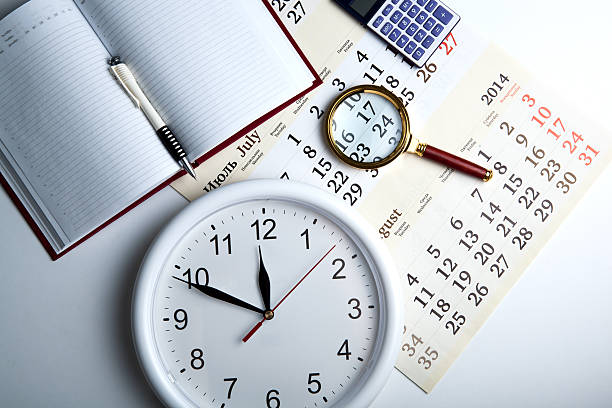 ХРОНОМЕТРАЖ этапов урока!!!!!
Пик №1 – на 12-20 минуте
Пик №2 – на 25-35 минуте
На первом пике – объясняем и изучаем теоретическую часть  материала, на втором пике – практическую часть, т.е закрепление данного материала.
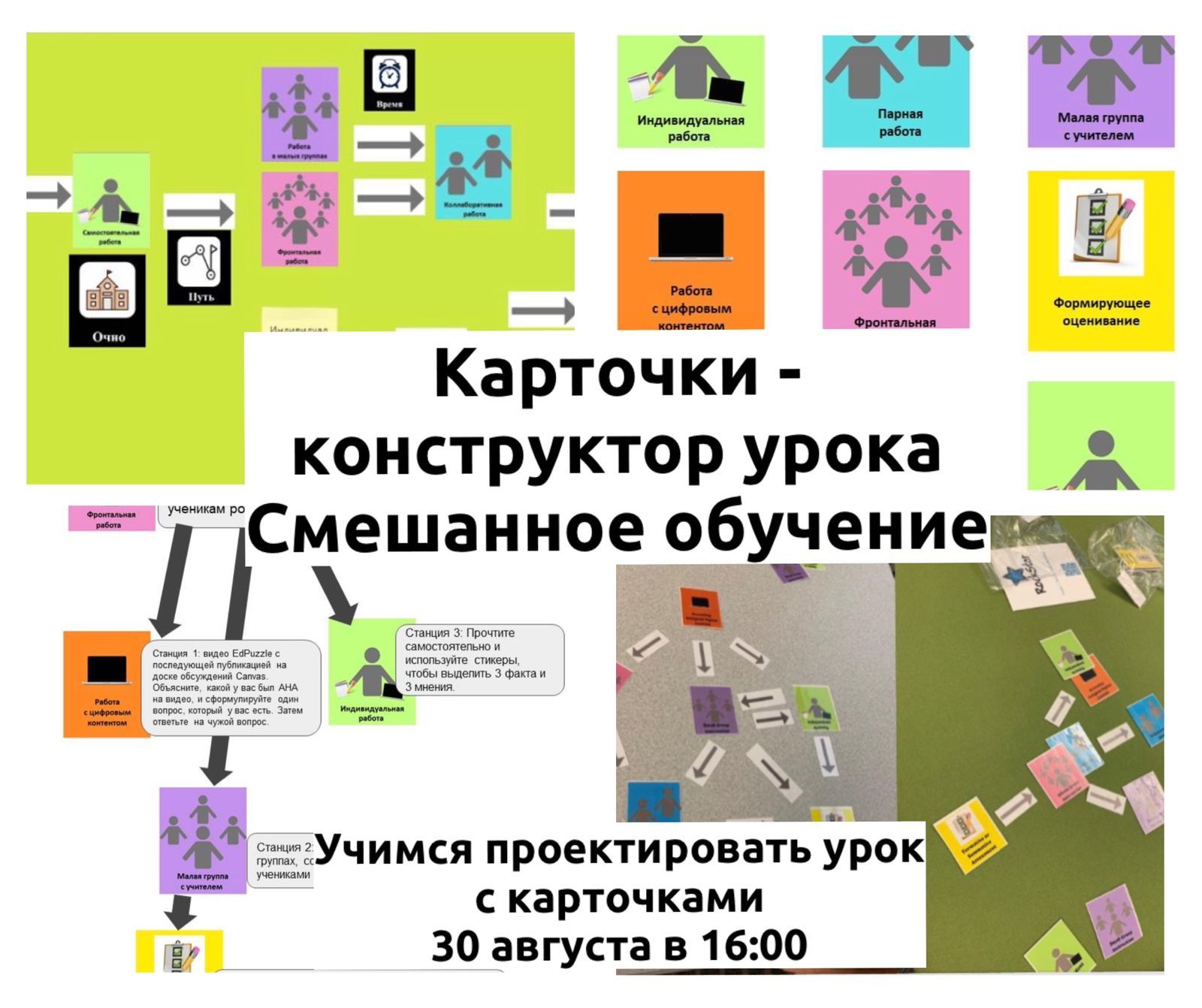 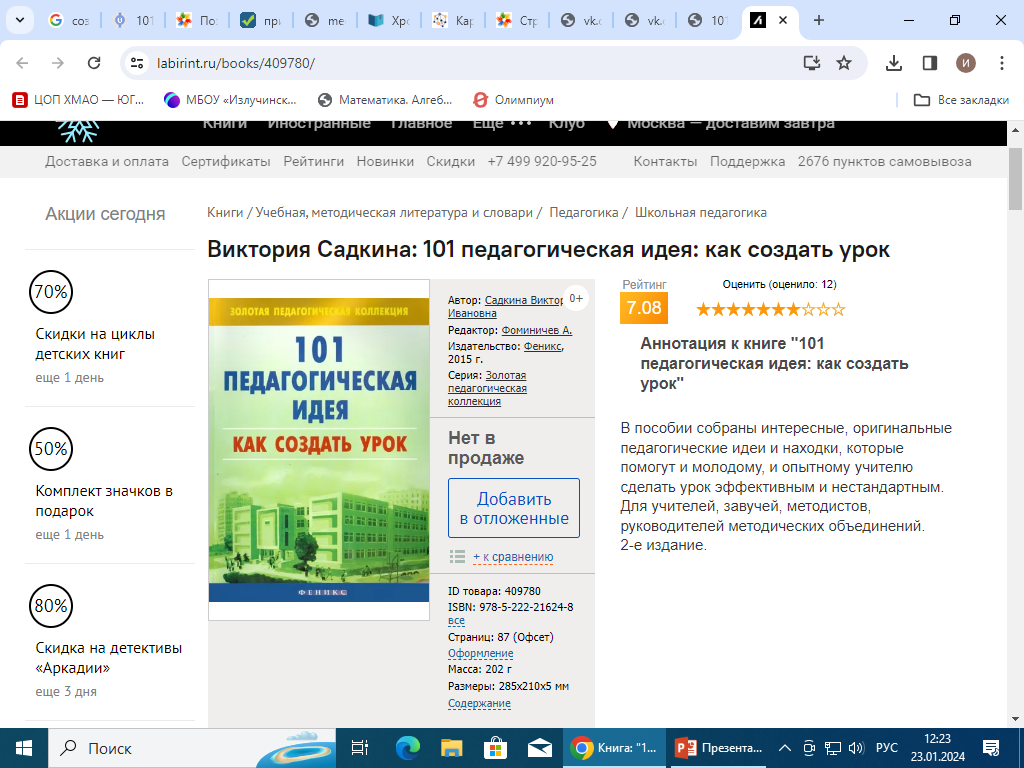 КНИГА «101 педагогическая идея. Как создать урок»
Садкина В. И. С14 101 педагогическая идея. Как создать урок — М. : ООО «Издательская Группа “Основа”», 2013. — 87, [1] с. : табл. — (Серия «Золотая педагогическая коллекция»). ISBN_________________________. В пособии собраны интересные, оригинальные педагогические идеи и находки, которые помогут и молодому, и опытному учителю сделать урок эффективным и нестандартным. Для учителей, завучей, методистов, руководителей методических объединений